Lesson one
Repeat the words 
and 
Look at the pictures
The team
The captain Haddock
Tintin
Professor Tournesol
Bianca Castafiore
Dupond and Dupont
Nestor
Are you a girl or
a boy
You come from France
You will go to England
to visit London
You must learn english
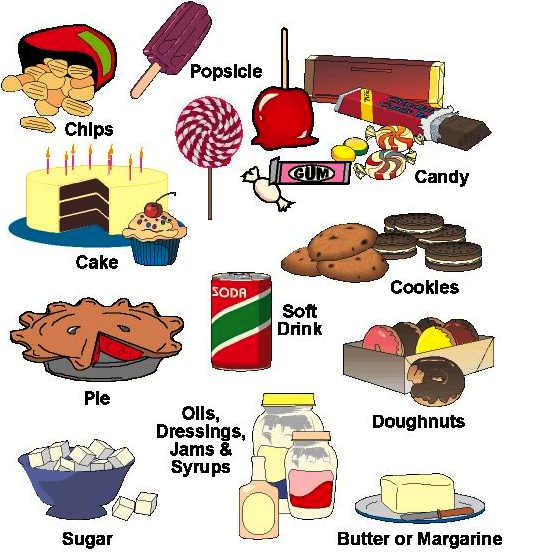 You learn english here
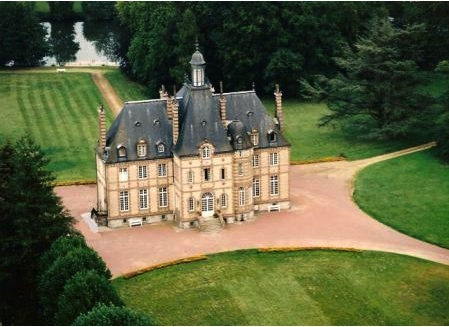 In Moulinsart
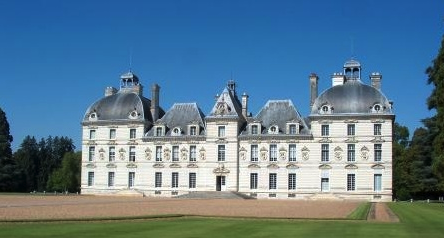 This is the map of the castle
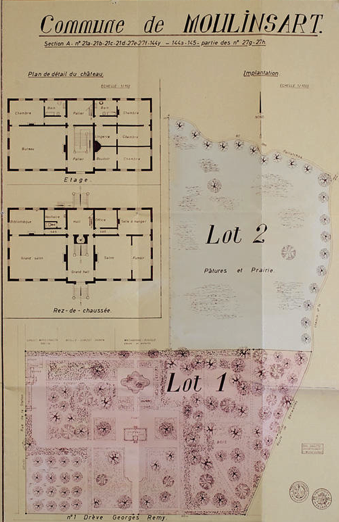 The garden with Professsor Tournesol
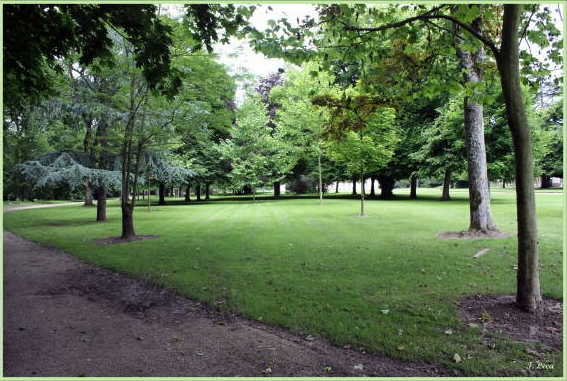 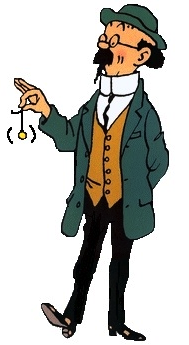 It is the garden where Tournesol ….
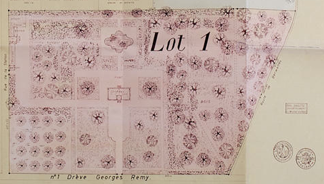 Is lost
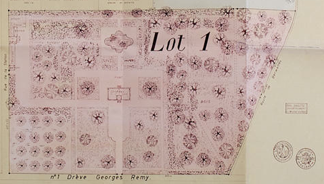 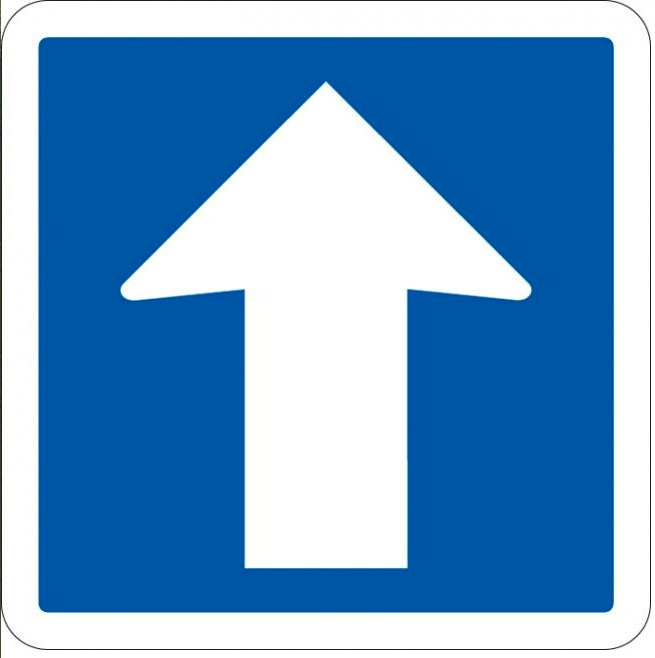 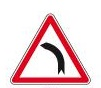 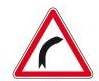 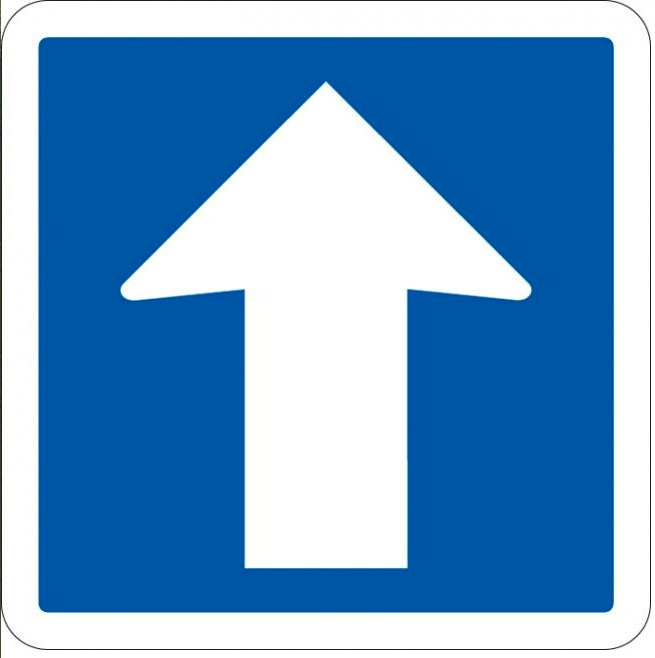 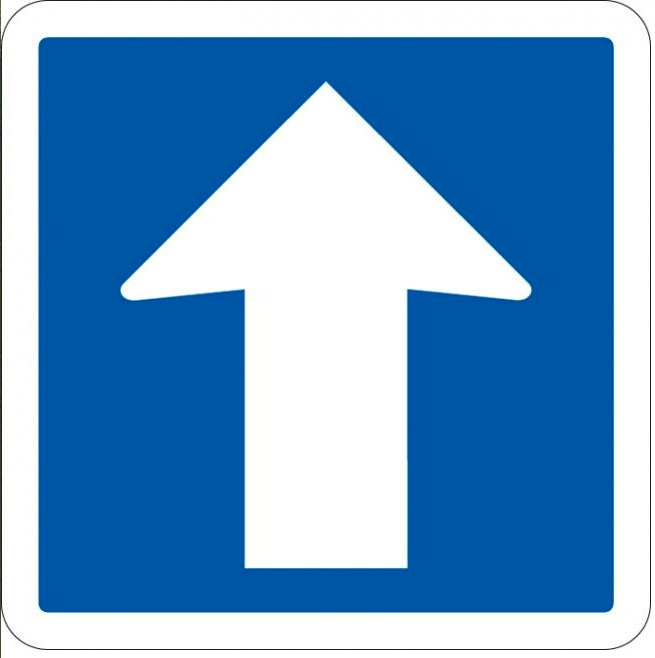 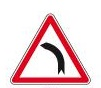 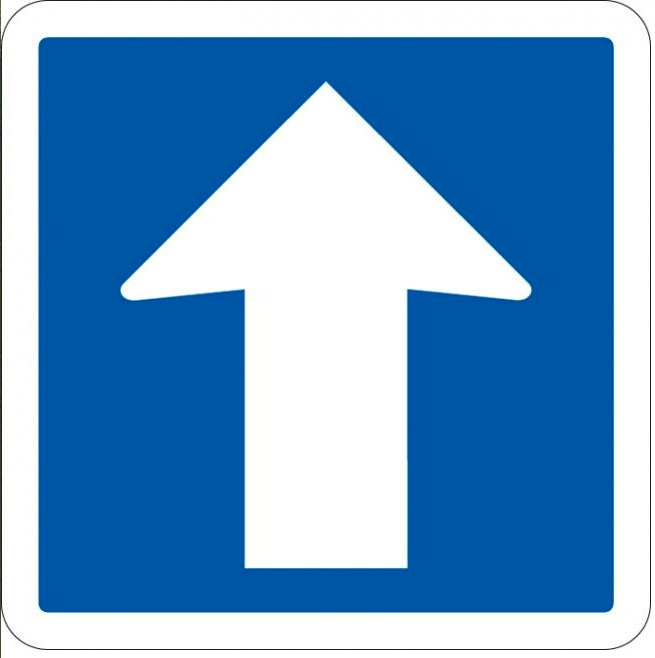 directly
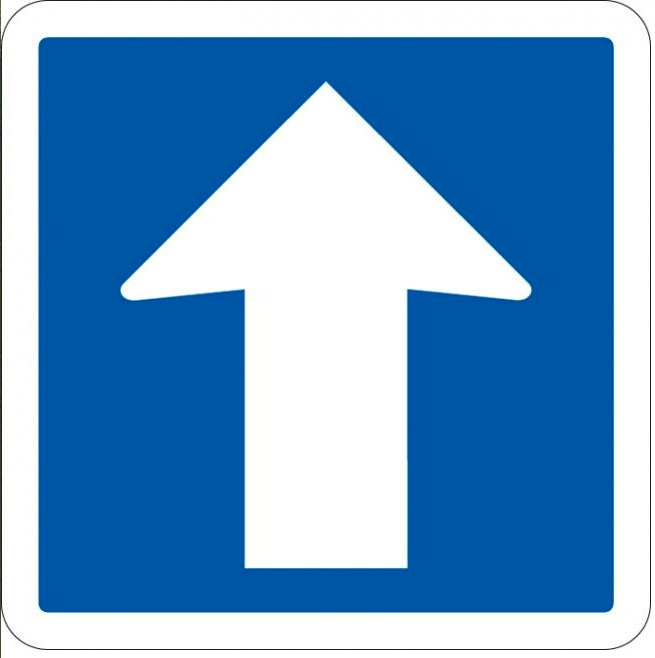 To the right
To the left
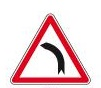 Where is the professor Tournesol
Les indices ….
Professor’s Tournesol hat
Shits of paper with formulas
One track of shoe
A plan of the park of Moulinsart
….
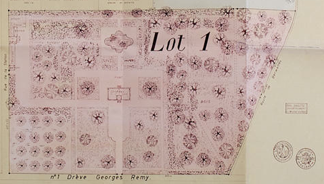 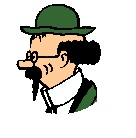 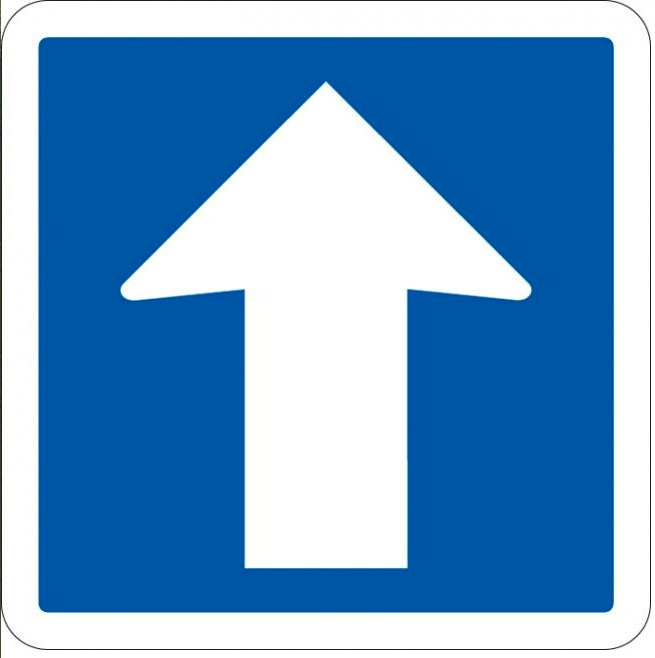 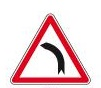 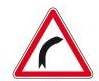 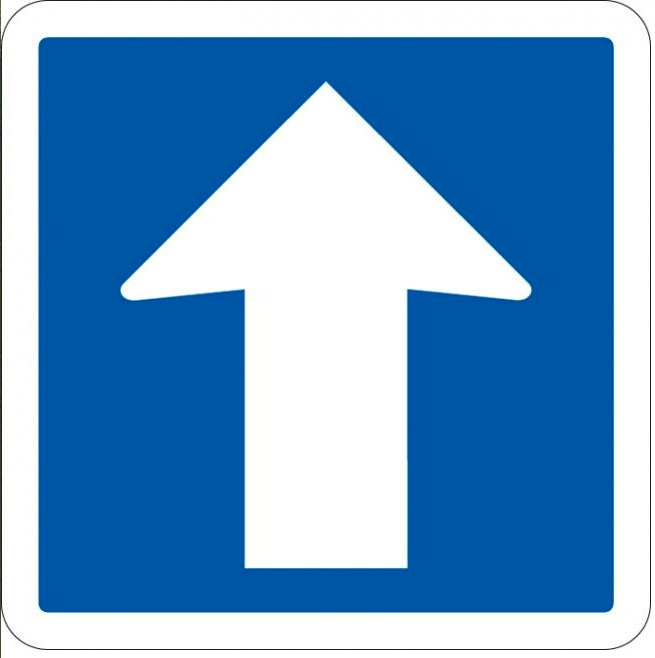 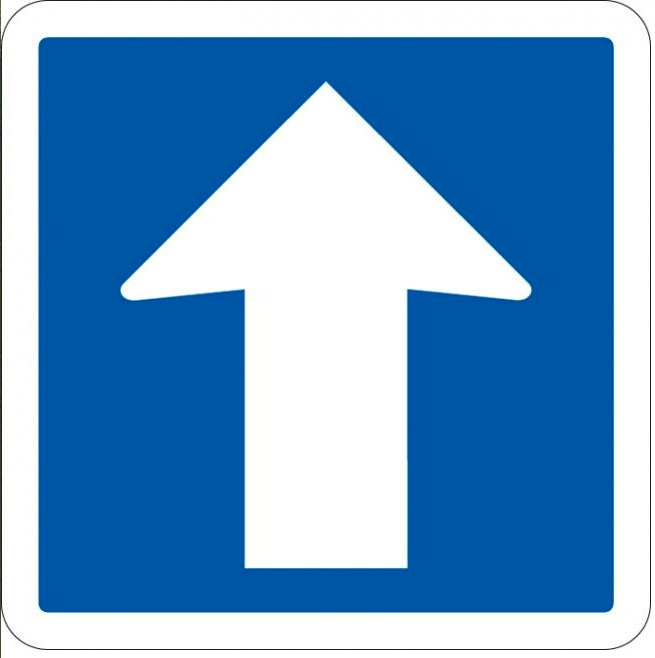 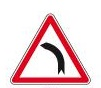 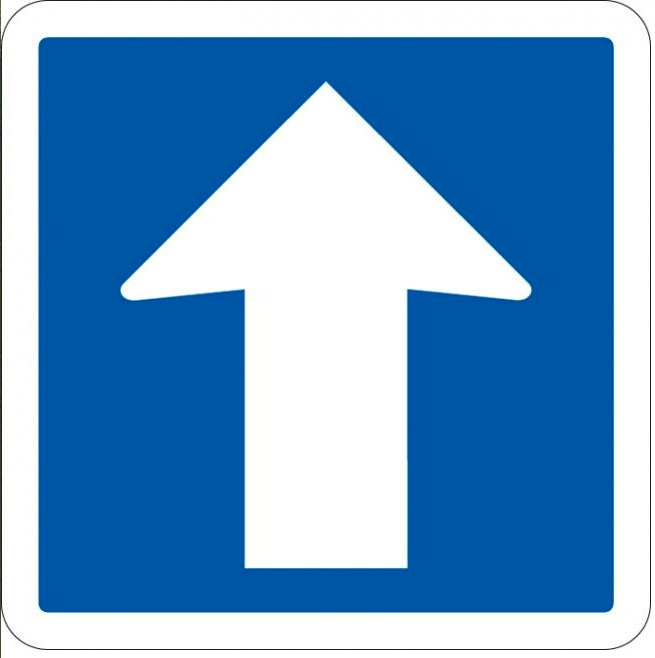 Good Good Good GoodI know where it is
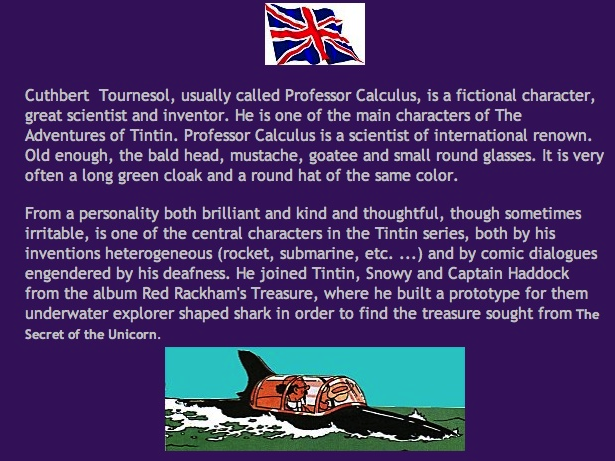 First exercice to learn vocabulary
It is a house
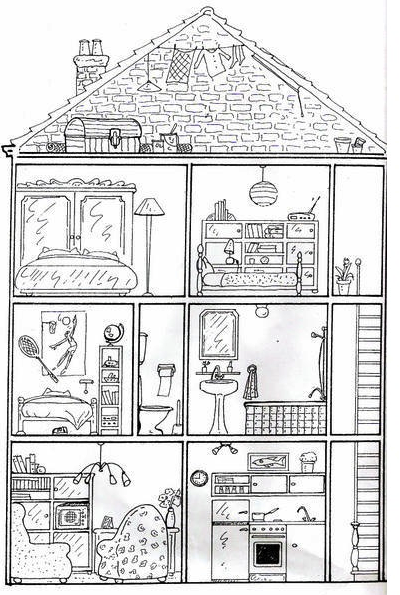 The kitchen
The livingroom
The stairs
The room of the boy
The bathroom
The room of the girl
The room of the parents
The galetas on the top
Second exercice to learn vocabulary
Put the good name below the good pictureThe duck - the rabbit- the pig - the dog- the horse - the cock- the goat- the cat.
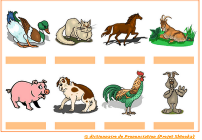 Put the good name below the good pictureoranges – peanuts – ananas – lemons– strawberries – figs- apples - grapefruit
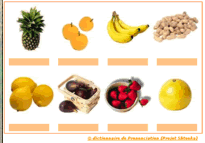 It is time to go to the classroom
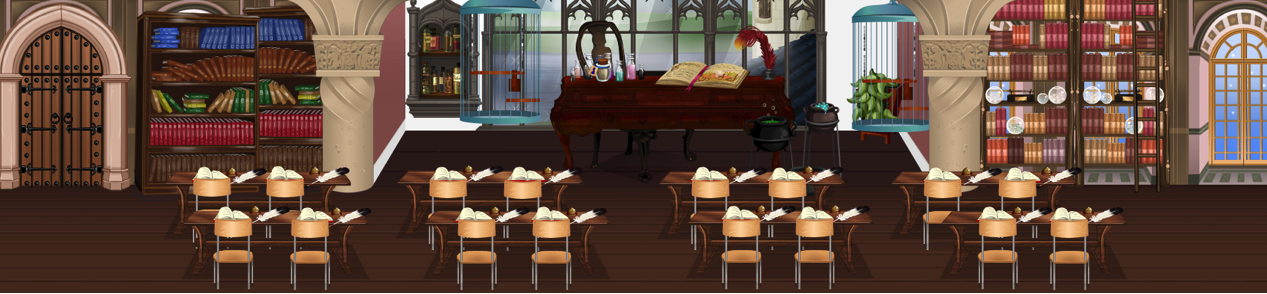 And after
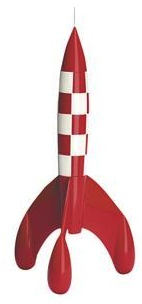